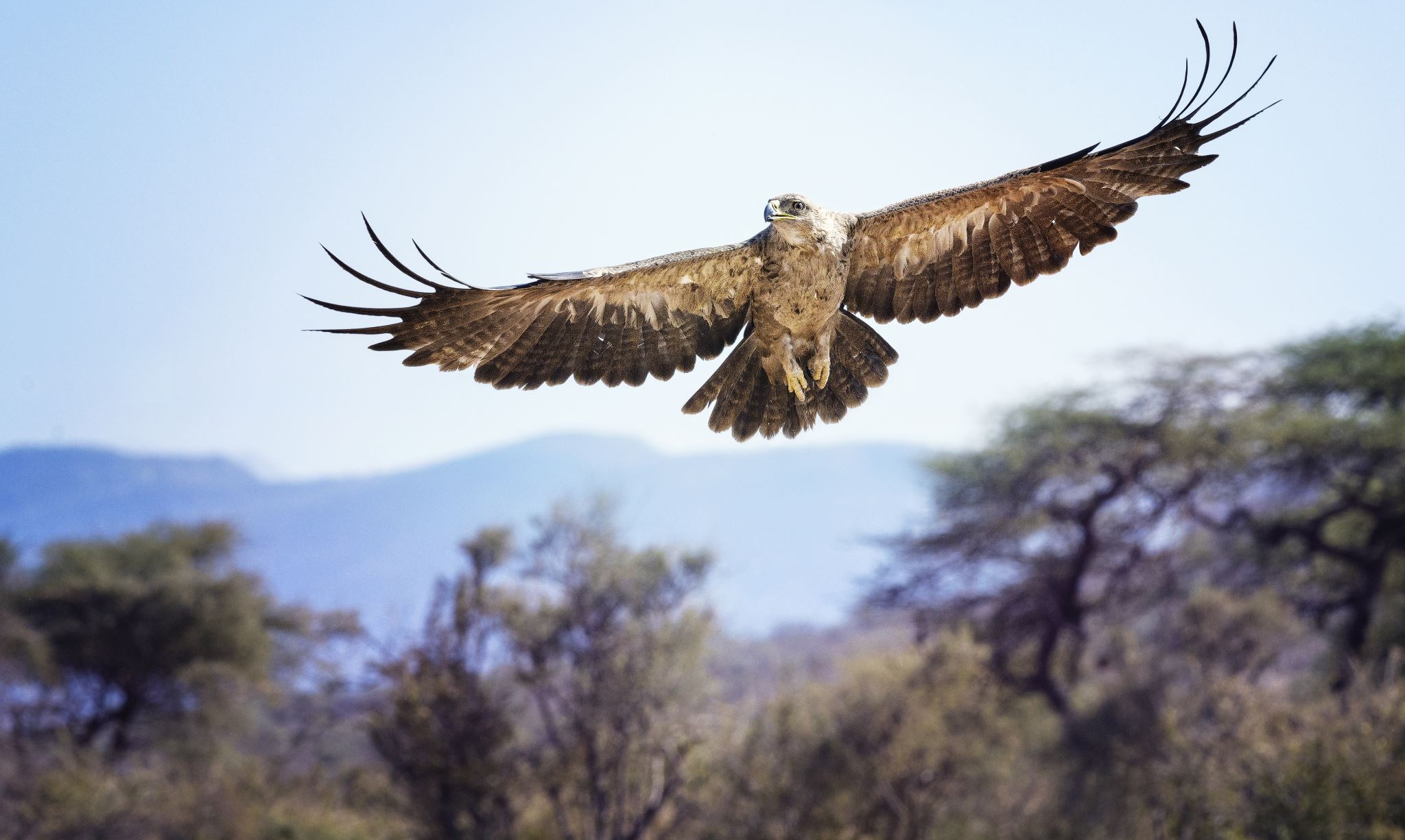 Ospreys NavigateCall for volunteers
What is ‘Ospreys Navigate’?
[Speaker Notes: Navigate was purchased and work was proceeding on the project in AY23-24. Faculty working on the project relayed concerns to me, which I then discussed with the Provost. He decided that it would be best to press pause on the project and have a complete re-set. Our plan has shifted based on faculty input.
New plan is to have a small pilot launch in the Fall with ~10-15 faculty volunteers.]
Expectations for Ospreys Navigate Pilot
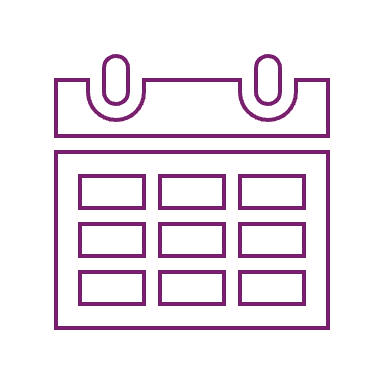 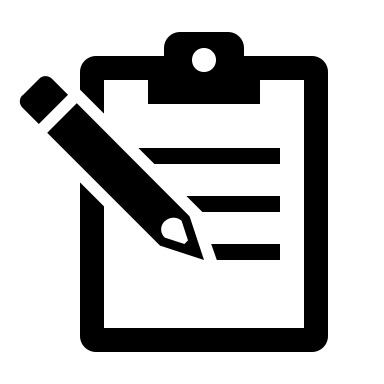 Why volunteer?
I’m interested! How can I learn more?